FLUTe™–  Flexible Liner Underground Technologies
For a Medley of Innovative Designs
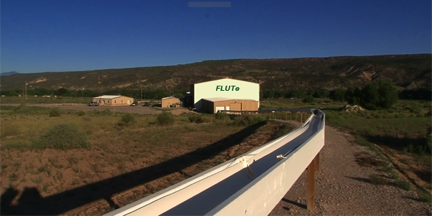 Derek Angel
Hydrogeologist
About Our Company
Established in 1996 by principal scientist Carl Keller
World wide distribution including all 50 US states, Puerto Rico, Europe, Asia, Africa, South America, and Australia
FLUTe systems have been installed at over 20 superfund sites and growing
FLUTe customers include: 
US EPA, US Army Corps of Engineers, US Air Force, Boeing, ExxonMobil, Ford, GM, GE, Viacom, Shell, Chevron, and many more
ERM, AECOM, GZA, AMEC Foster Wheeler, Kleinfelder, Arcadis and many more
All FLUTe systems are fabricated in the USA at our Velarde, NM facility
Objectives of the FLUTe Method
What are FLUTe Liners?
How FLUTe Liners Work
Why Seal a Borehole with a FLUTe Liner
Contamination as it exists in the formation
Cross Contamination after drilling
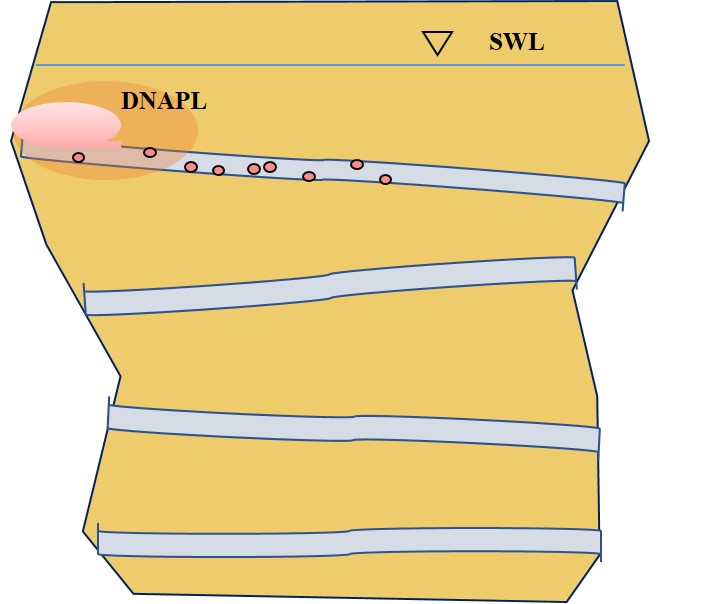 Traditional and Newer Methods
FLUTe Liner
Fully Sealed Borehole-
Cross Contamination Not Possible
Packer Sealed Borehole
Cross Contamination Possible
Open Borehole
Cross Contamination Likely
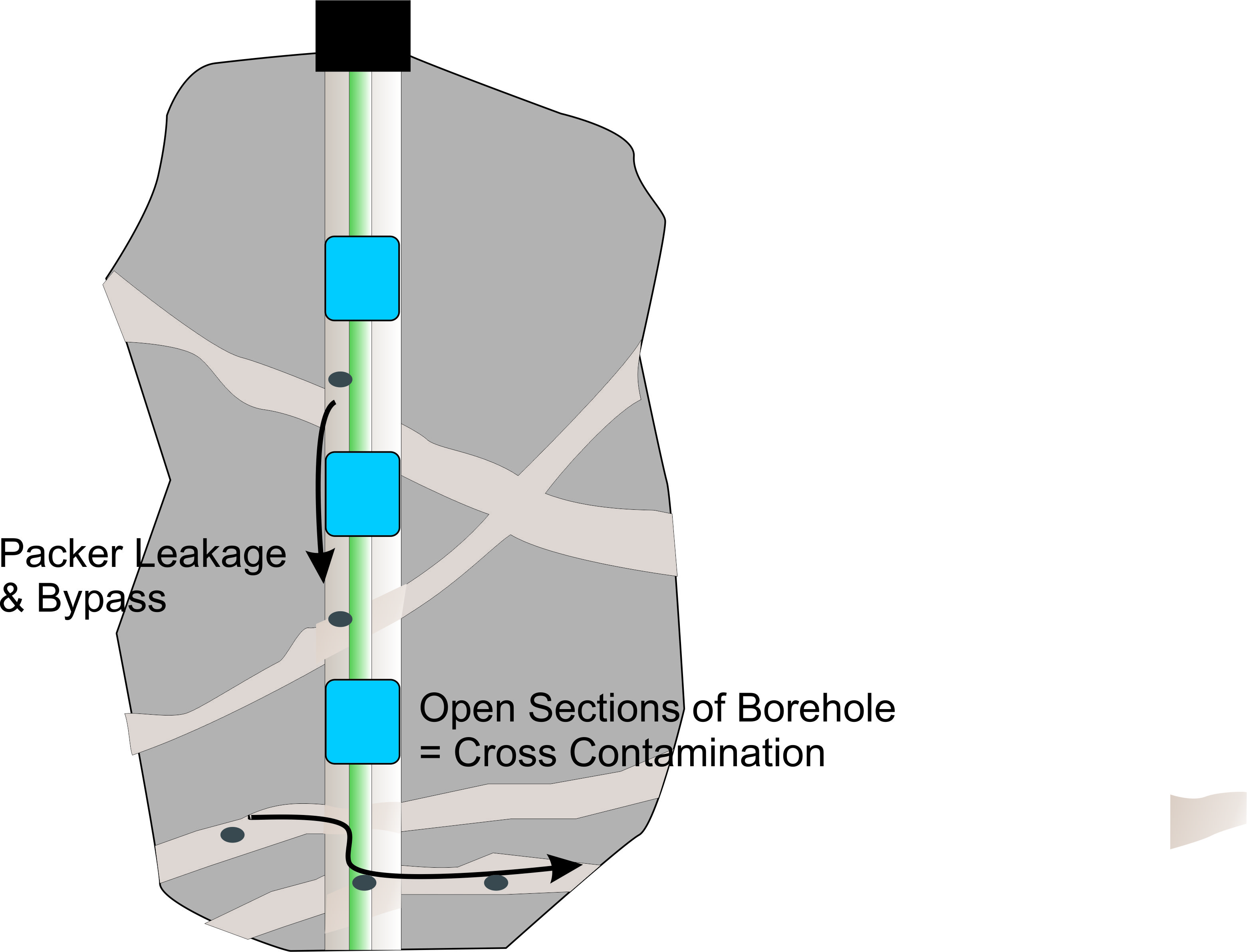 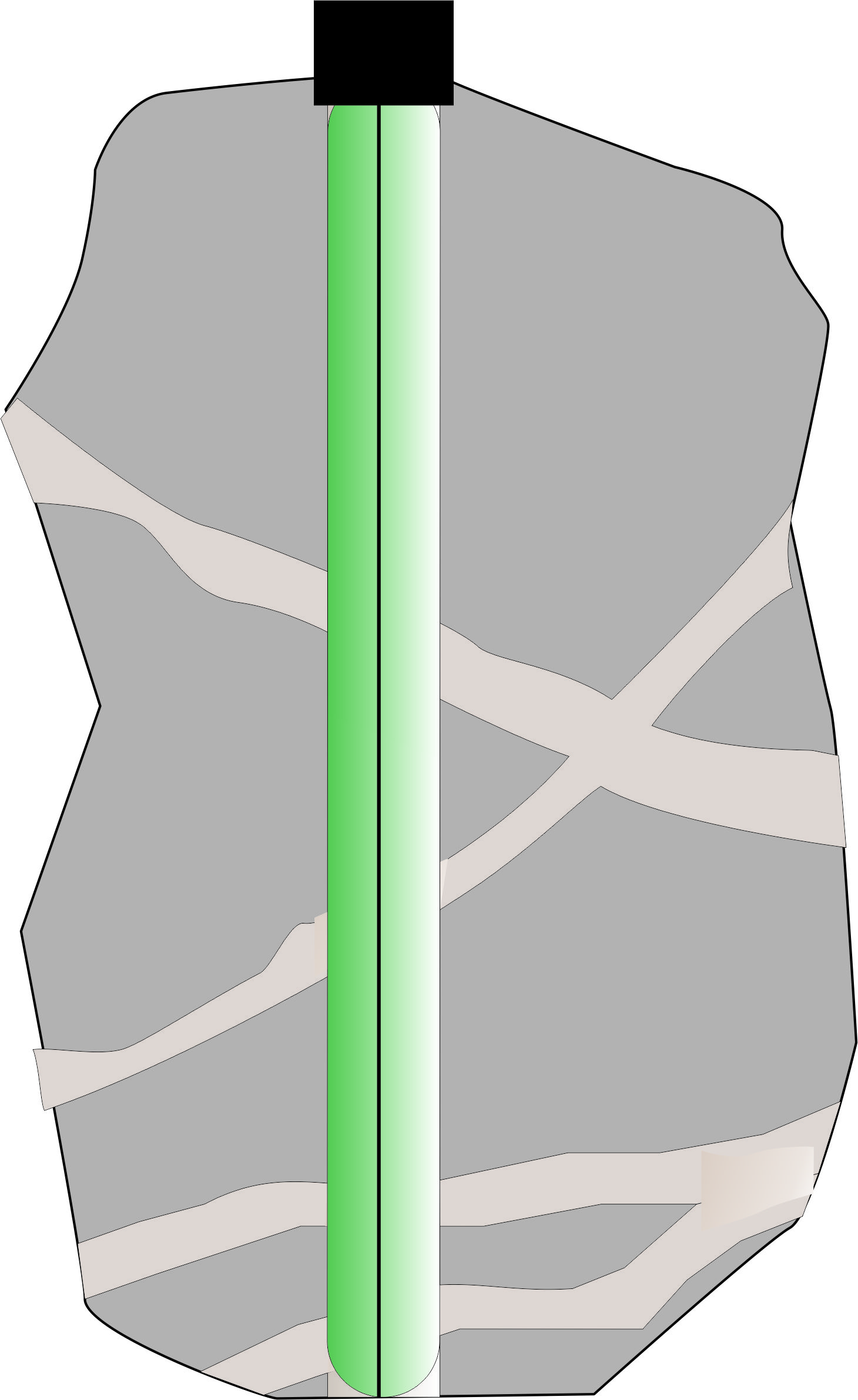 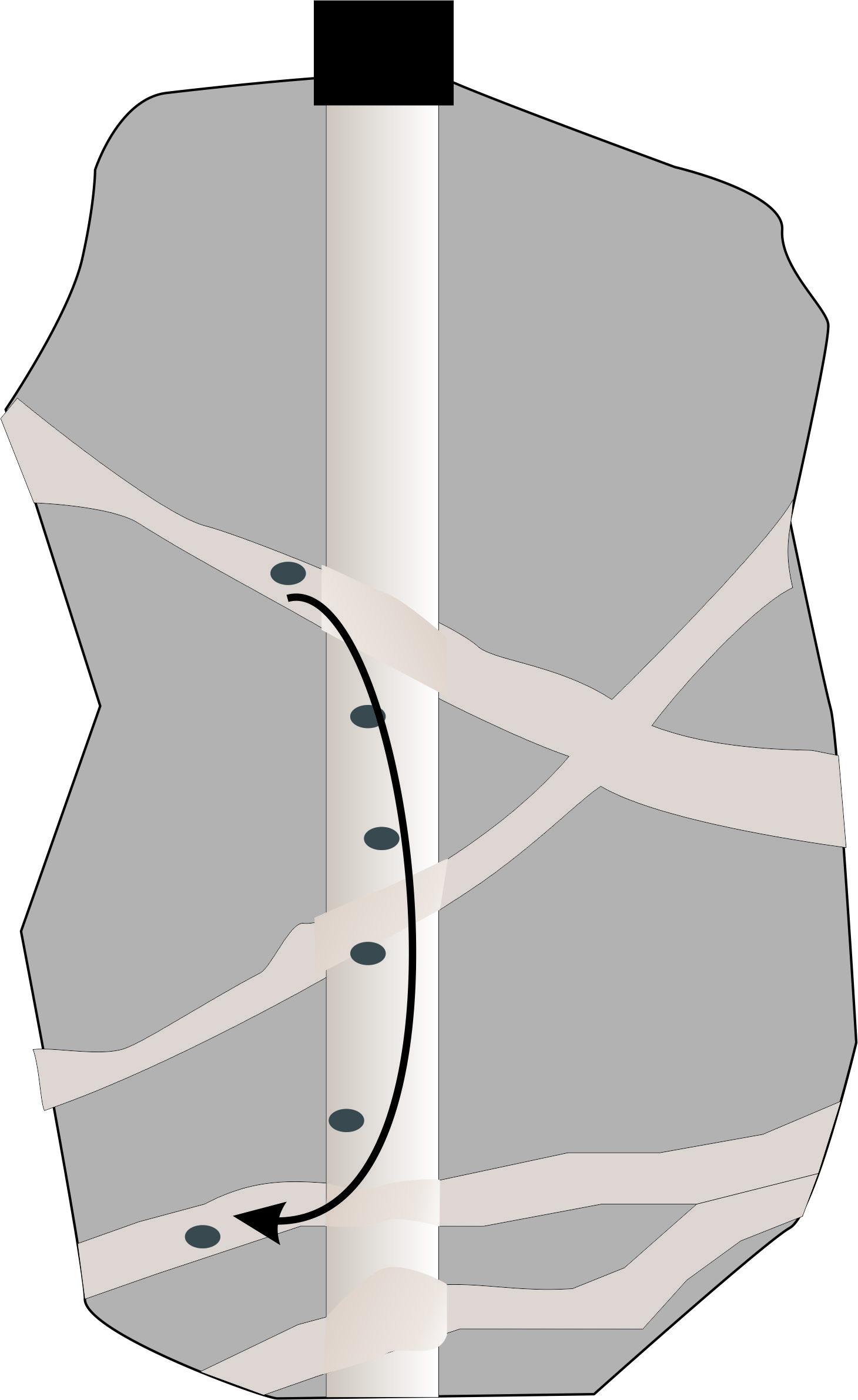 FLUTe Blank Liner     Sealed to the Borehole        Wall
FLUTe Liners Can Evert Through Many Turns and Angles
Questions about FLUTe methods ?
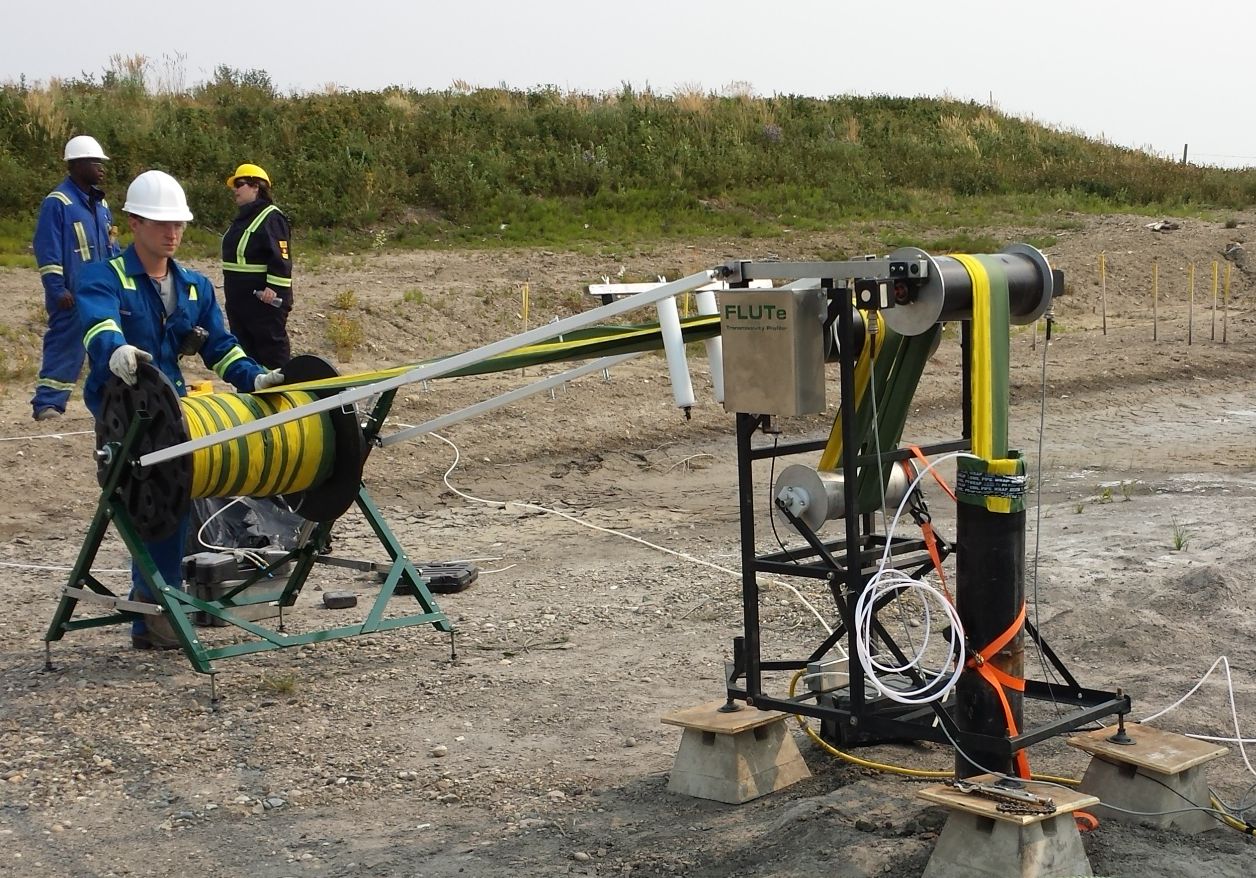 Everything we do is customizable, have a unique project? Contact us!

Email Derek@flut.com or call 860-436-7276